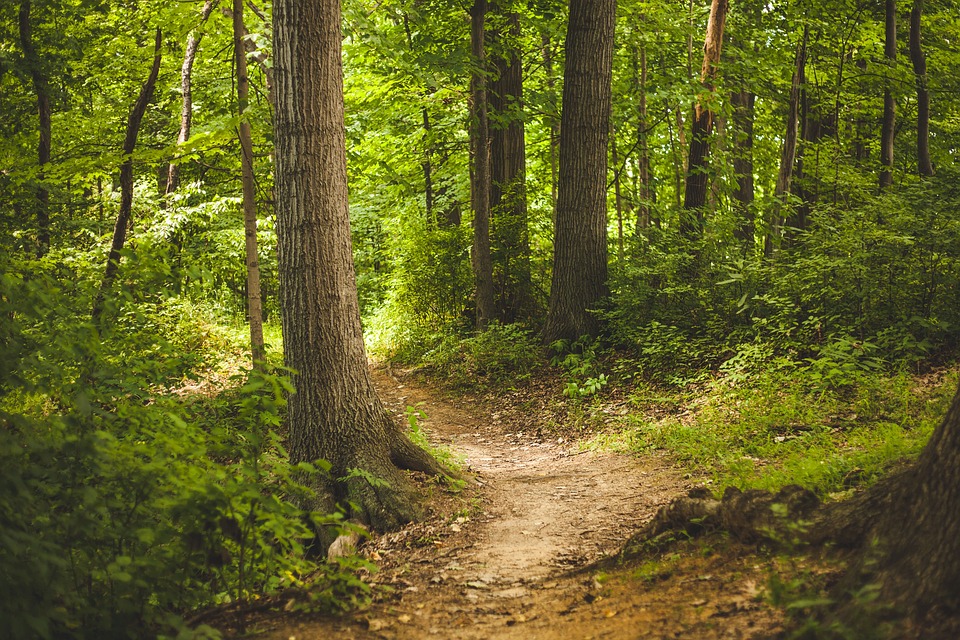 Seek The Ancient Paths
Jeremiah 3:16
What they are not...
Our ideas (Jeremiah 23:16)
Our traditions... (Matthew 15:8-9

What is Jeremiah calling for?
Jeremiah 6:16
Matthew 11:28-29

What do the “ancient paths” consist of?
2 Thessalonians 2:15
Ephesians 2:19-20
What Are The Ancient Paths?
When Should We Ask For Them?
In Our Work Together
Acts 2:42

In Our Worship
1 Corinthians 14:12
1 Corinthians 14:26

In Our Day-to-Day Life
Jeremiah 8:8; 7:4-5
1 Corinthians 11:1
Ephesians 5:1-2
Where Do The Ancient Paths Lead?
They lead us back to where we came from.
2 Corinthians 3:18
Ephesians 2:19-20
Acts 3:19-21

They lead us to God.
1 John 3:2
Colossians 3:4
“Enter through the narrow gate; for the gate is wide and the way is broad that leads to destruction, and there are many who enter through it. For the gate is small and the way is narrow that leads to life, and there are few who find it.” (Matthew 7:13-14)